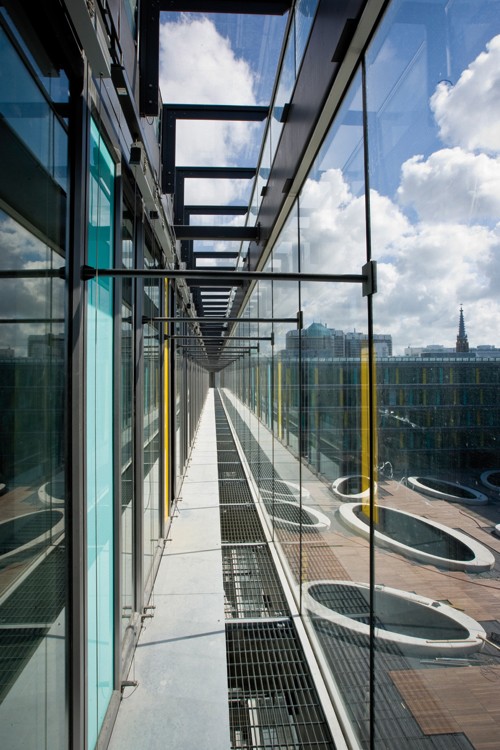 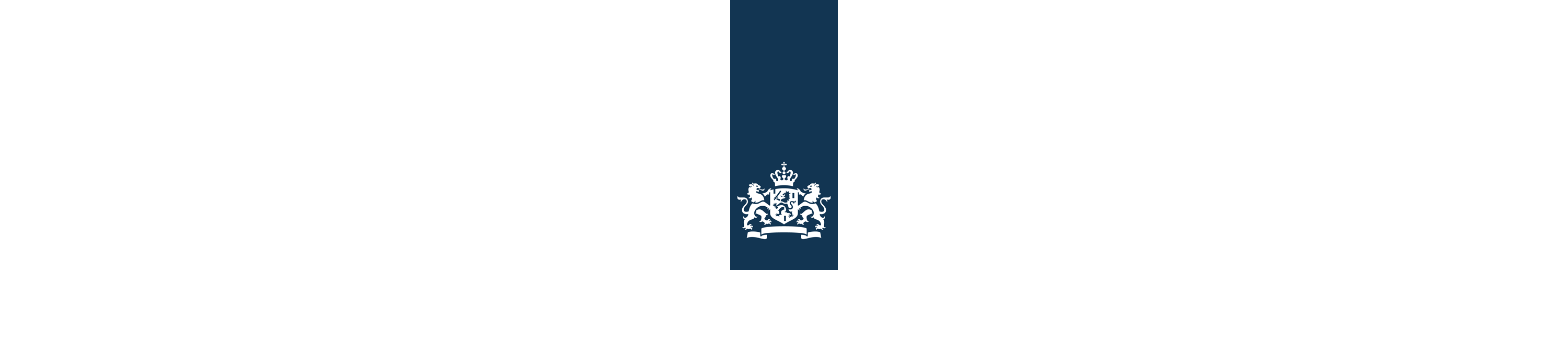 Spending Reviews in The Netherlands
Best practices and lessons learned from the review on military readiness 2017




Sjoerd Keulen
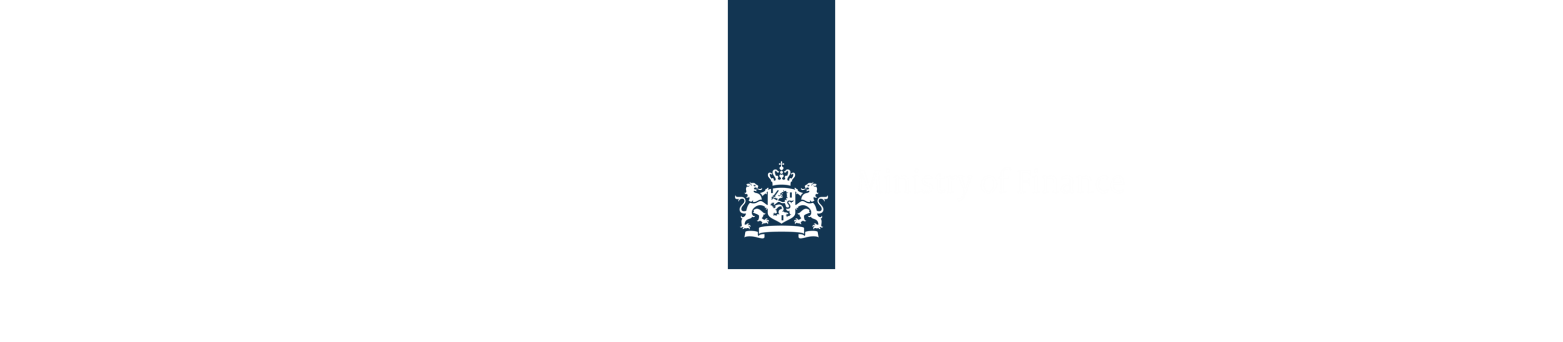 Outline

 Key elements of Spending Reviews in the Netherlands

 Governance of Spending Reviews

SR MILITARY READINESS
Motivation
Review Process
Cases
Input & Output
Measuring Readiness
Recommendations
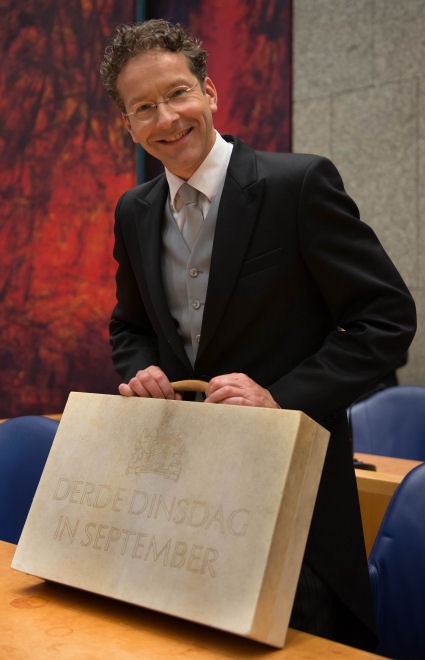 Spending Reviews since 1981, 270 Completed
Comprehensive spending review
Comprehensive spending review
Number of Spending Reviews, 
year commencement of review
Focus on efficient management of agencies
Focus on budget cuts
Focus on increasing effectiveness/efficiency
3
Key elements in the success of spending reviews in the Netherlands
1. Effectiveness and efficiency
	Aim of SR´s: increasing efficiency and effectiveness
2. Connected
	Ongoing part of budget preparation process
3. Independent
	SR topics are picked by civil servants 5-7 per year
	Independent working group with non veto principle on policy options
4. Creative 
	Thinking out of the box 
	Using different sources and perspectives
Spending Reviews in The Netherlands
4
Governance arrangements for Spending Reviews
Independent, non-political working groups
Chaired independent chairman 

Report has two parts
Policy description/theory
Policy/Saving options
Non veto principle in Working group
Hard cut between ‘technocratic’ and	 ‘political decision making’ phase 

Report and cabinet respons are public
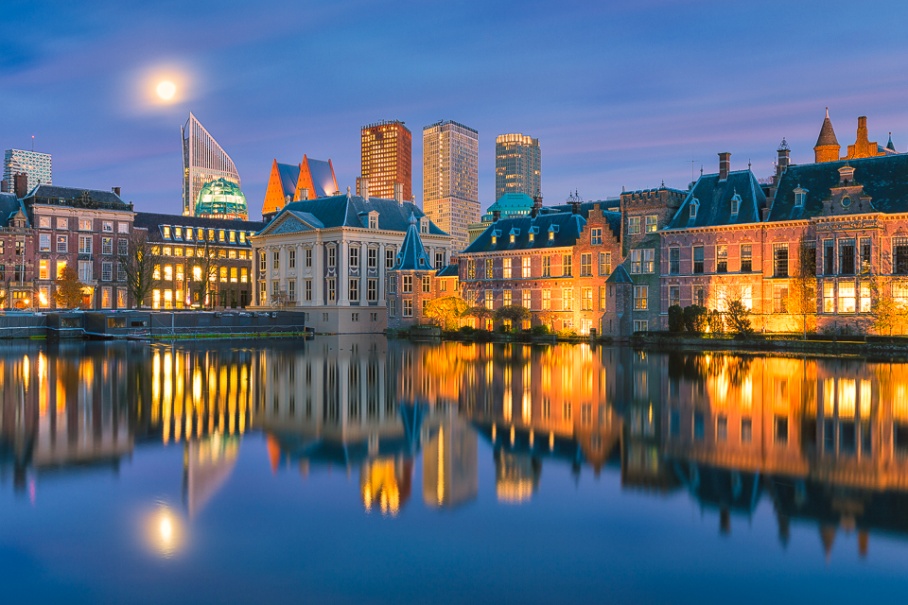 5
Spending Reviews in The Netherlands
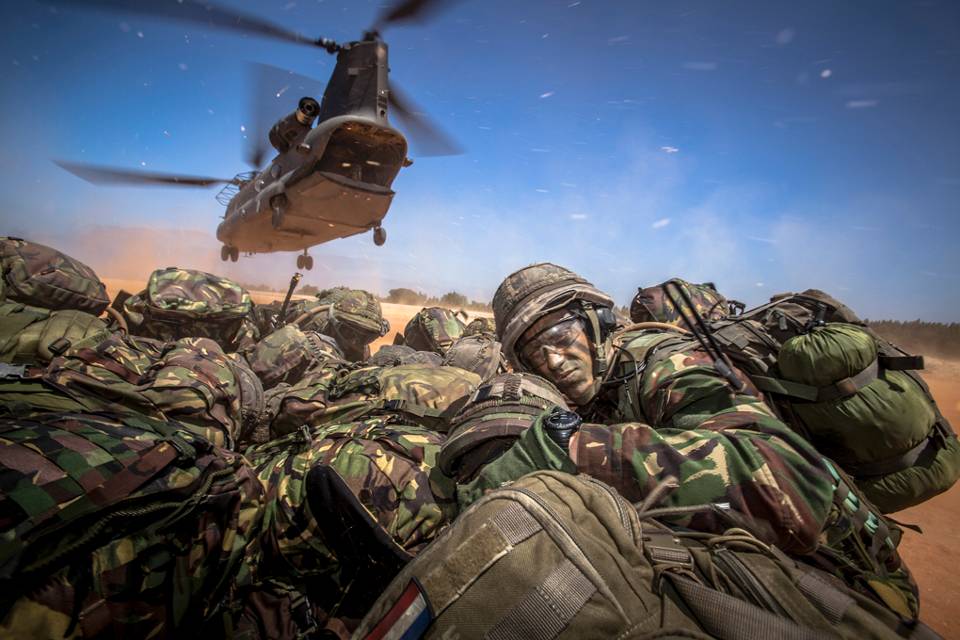 Spending Review on Military Readiness
Motivation of the review
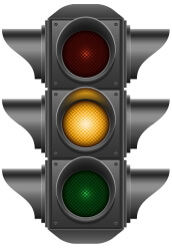 Court of Audit 2016
“the deployability of the Netherlands armed forces had reduced over the past few years and that as the Ministry of Defence continued to make unrealistic demands of itself, the organisation was being run dry. … There is too little materiel available and that increasingly more units could not fully complete the necessary training and instruction programmes.”
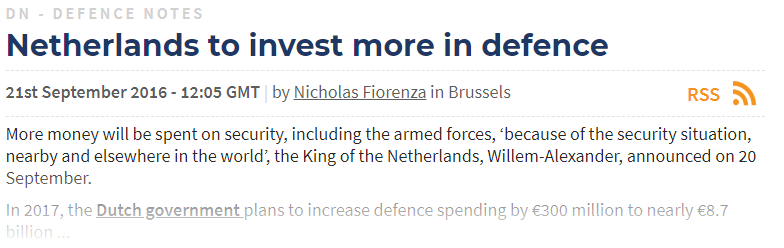 Spending Reviews in The Netherlands
Review steps and process
Working Group
Members Defence, Foreign Affairs, Prime Ministers Office, Finance (independent Technology Research)
Chairman: Independent D.J. van den Berg (former SG MoFA, CEO)

Process Steps
Case selection and Data approval
Case studies in Joint Team with McKinsey and civil servants
International Survey to establish benchmark for cases
Working Visits to best practices cost-readiness modeling (UK, DK)
Analysis Phase
Recommendation Phase (“the basket”)
Spending Reviews in The Netherlands
Cases
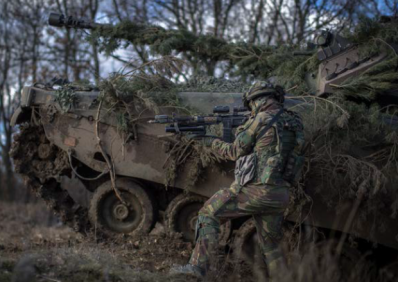 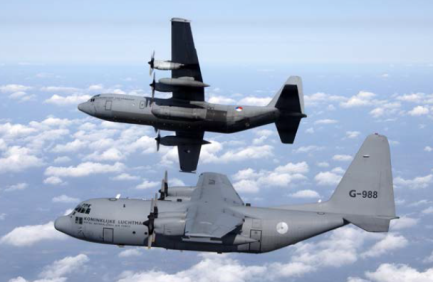 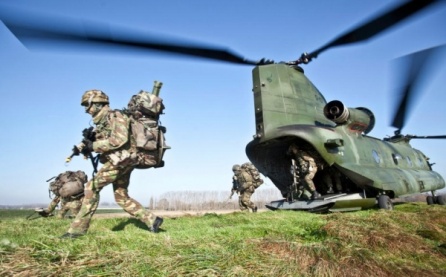 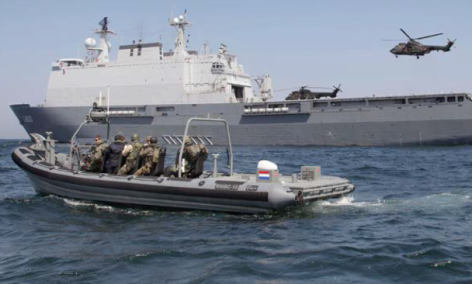 Spending Reviews in The Netherlands
=KNOWN=
DATA AVAILABLE
Operational readiness proces
Unstable output
Connection with output unclear
No correlation between input & output
Spending Reviews in The Netherlands
Measuring Operational Readiness
OR = PR + MR + Training






PR = Personal Readiness 		MR= Material Readiness





Training
+ Judgement Commander












					       Judgement of the Commander
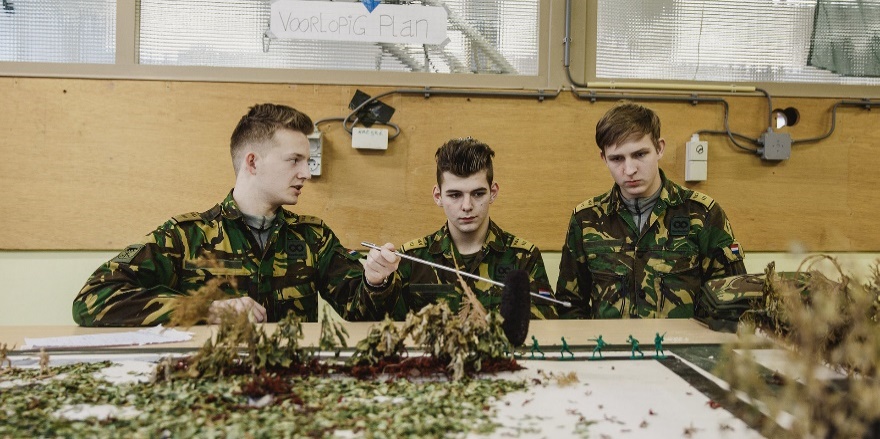 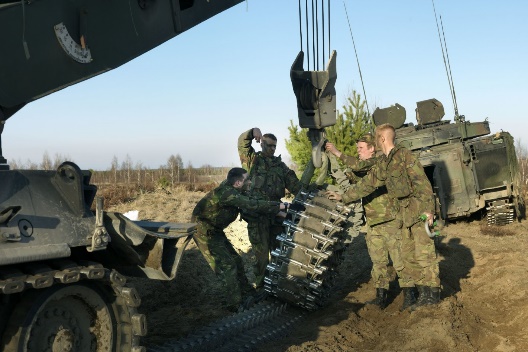 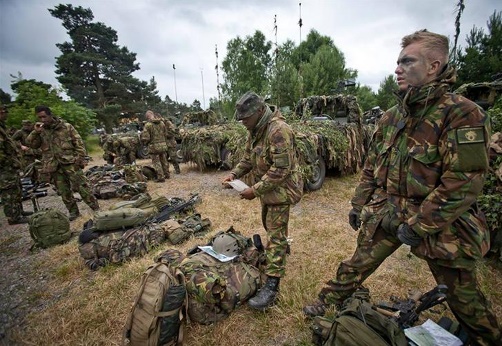 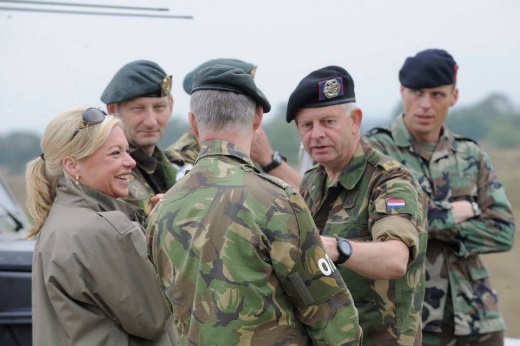 Spending Reviews in The Netherlands
Units/Capacities at norm of Operational Readiness
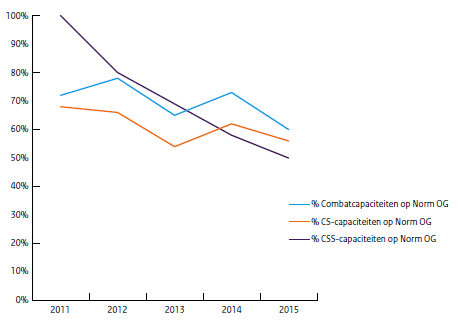 % Combat units at norm OR
% CS units at norm OR
% CSS units at norm OR
Spending Reviews in The Netherlands
From Core task to Deployment
Core tasks
Example 2015
Usability matrix (connects tasks to capacities)
Sustainability
Norm OR
Expected OR (budget)
Realisation OR
Deployments
Zicht op gereedheid
Reasons for instable output
Norm of OR (PR, MR, TR) varied over years – also on unit level

Focus on deployment (Can Do Mentality)
Swiss Army Knife and Economies of Scale
Spear head focus in budget cuts
“Enablers” CS/CSS (and parts of material) were centralized in pools
Trailing investments
Material and maintenance 
Personnel (vacancies and job rotations)
Training (enablers and material)
Spending Reviews in The Netherlands
Tasks and performance measurement
No clear norms for core task 1

Deployment in core task 2 affects readiness for core task 1 and 3
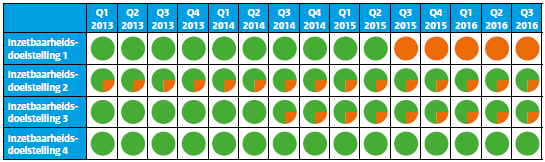 Core task 1
Core task 2
Core task 3
Deployment target 4
Spending Reviews in The Netherlands
From Organic Readiness to Deployment
Spending Reviews in The Netherlands
From Organic Readiness to Deployment
Deployed unit
BACKFILL
training
2nd order effects
3rd order effects
Spending Reviews in The Netherlands
Recommendations (selection)
(1) Smaller organic building blocks (‘force elements’).

(2) Improve to SMART Management Performance Reporting

(3) Develop a ‘cost-to-readiness’ model that provides insight into the relationship between costs and readiness

(4) Ringfence operational ready troops to prevent readiness losses

(5) Invest in scale, standardisation, commonality & cots-mots

(6) Improve inter-ministerial cooperation and coordination

(7) Invest in Enablers (CS/CSS/Transport), replace in time

(8) Deployment Cost register (for 2nd and 3rd order effects)
Spending Reviews in The Netherlands
Success factors of the review
Excellent chairman with stature
     and diplomatic skills

Trust between the secretaries

Joint team with consultants

Working visits to build team

Clear deadline  elections

One “basket” with
    recommendations

Buy in from MoD

Contact international colleagues
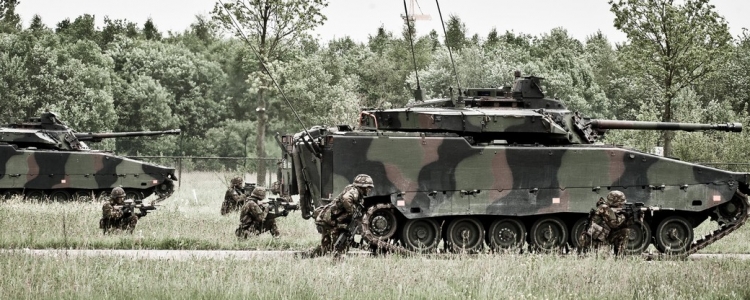 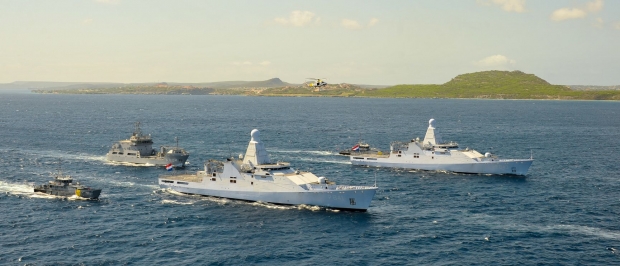 19
Spending Reviews in The Netherlands
Sjoerd Keulen
Questions?